Выступление руководителя Департамента «Региональный центр компетенций»Теребова Виталия Владимировича
МИНИСТЕРСТВО
ИНВЕСТИЦИЙ, ПРОМЫШЛЕННОСТИ И НАУКИ МОСКОВСКОЙ ОБЛАСТИ
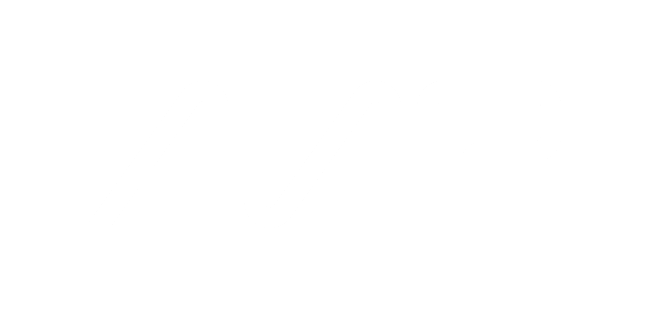 АГЕНСТВО ИНВЕСТИЦИОННОГО РАЗВИТИЯ МОСКОВСКОЙ ОБЛАСТИ
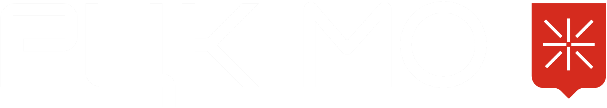 РЕГИОНАЛЬНЫЙ ЦЕНТР КОМПЕТЕНЦИЙ МОСКОВСКОЙ ОБЛАСТИ
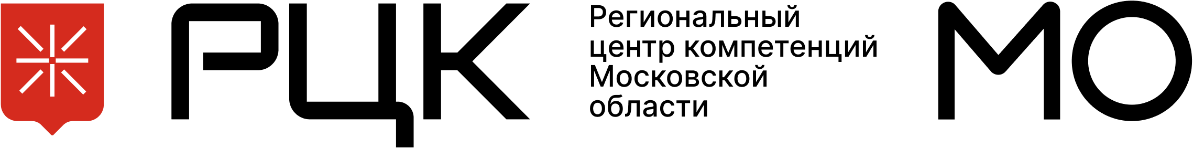 РЕГИОНАЛЬНЫЙ ПРОЕКТ «АДРЕСНАЯ ПОДДЕРЖКА ПОВЫШЕНИЯ ПРОИЗВОДИТЕЛЬНОСТИ ТРУДА НА ПРЕДПРИЯТИЯХ»
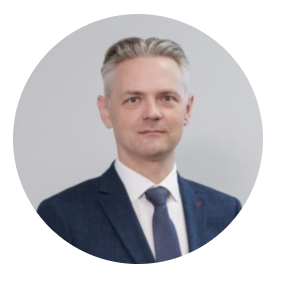 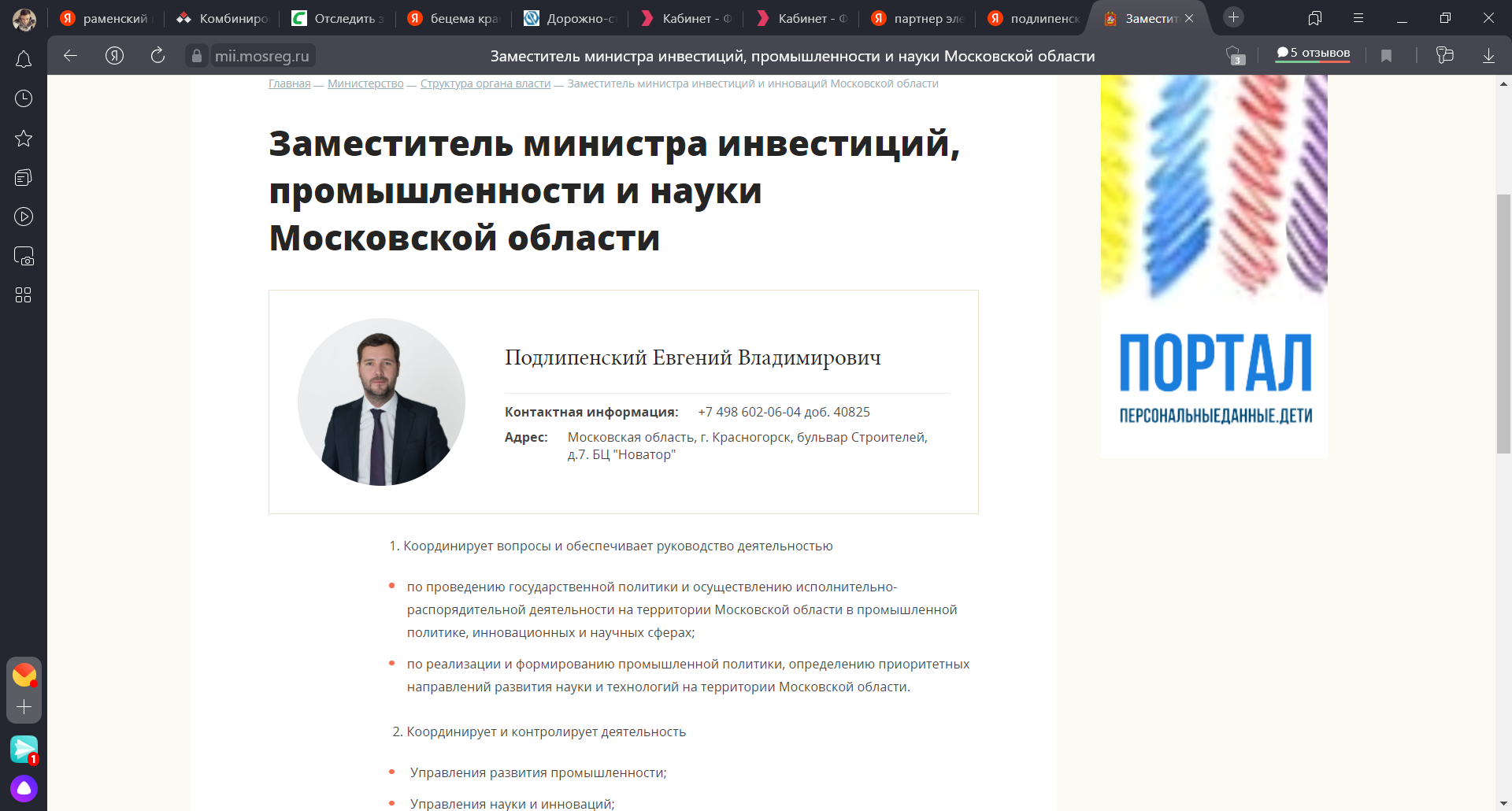 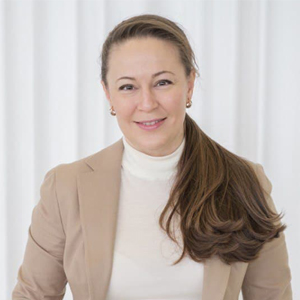 Зиновьева Екатерина Анатольевна 
Руководитель регионального проекта, Заместитель председателя правительства, Министр инвестиций, промышленности и науки Московской области
ТеребовВиталий Владимирович Заместитель директора - директор департамента «Региональный центр компетенций»
ПодлипенскийЕвгений Владимирович Заместитель министра инвестиций, промышленности и науки Московской области
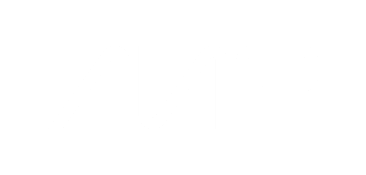 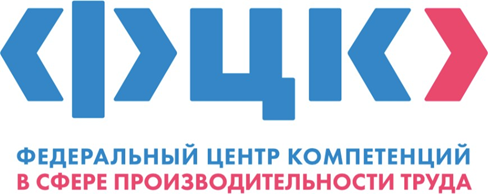 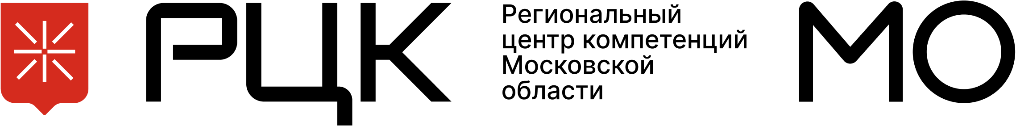 МИНИСТЕРСТВО
ИНВЕСТИЦИЙ, ПРОМЫШЛЕННОСТИ И НАУКИ МОСКОВСКОЙ ОБЛАСТИ
АГЕНСТВО ИНВЕСТИЦИОННОГО РАЗВИТИЯ МОСКОВСКОЙ ОБЛАСТИ
ЦЕЛИ
НАЦИОНАЛЬНОГО
ЦЕЛИ
МОСКОВСКОЙ ОБЛАСТИПО ПРОЕКТУ ДО 2024 ГОДА

ОБЕСПЕЧИТЬ РОСТПРОИЗВОДИТЕЛЬНОСТИ ТРУДА
на средних и крупных предприятиях  базовых несырьевых отраслей  экономики к 2024 году
ПРОЕКТА ДО 2024 ГОДА
в соответствии с майским Указом В.В. Путина №204

ОБЕСПЕЧИТЬ РОСТ  ПРОИЗВОДИТЕЛЬНОСТИ ТРУДА
на средних и крупных предприятиях  базовых несырьевых отраслей  экономики к 2024 году
6 335
предприятий
-участников
79 500
сотрудников  обучено
334
предприятия
-участника
4 201
сотрудников
обучено
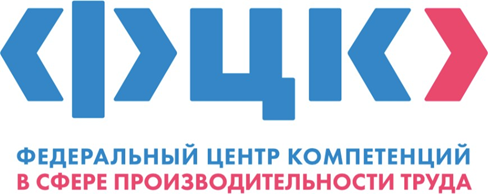 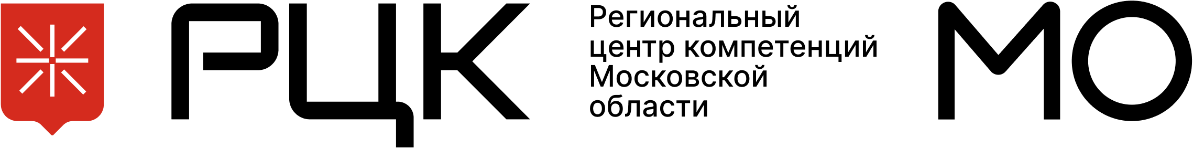 РЕЗУЛЬТАТЫ ПРОЕКТА «АДРЕСНАЯ ПОДДЕРЖКА ПОВЫШЕНИЯ ПРОИЗВОДИТЕЛЬНОСТИ ТРУДА НА ПРЕДПРИЯТИЯХ» В МОСКОВСКОЙ ОБЛАСТИ НА 18.03.2022 ГОДА.
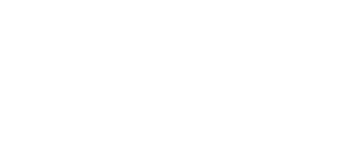 Количество вовлеченных предприятий

86
Среднее снижение времени протекания процессов %
-40
Обучено сотрудников предприятий и представителей региональных команд
1285
Суммарная выручка предприятий (млрд руб.)

251
Среднее увеличение выработки, %

-49
Количество подготовленных внутренних тренеров 
56
Численность персонала предприятий (чел.)

38190
Среднее снижение незавершенного производства, %
-42
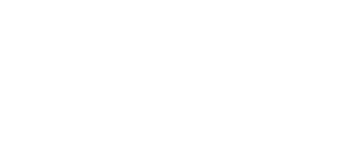 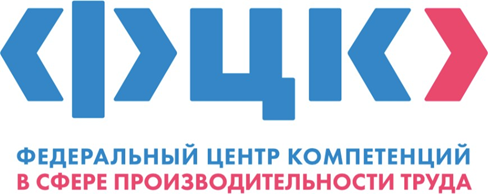 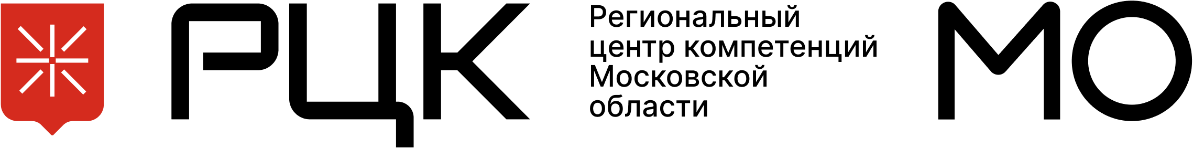 СУТЬ ПРОИЗВОДСТВЕННЫХ СИСТЕМ, ВЫСТРОЕННЫХ НА ПРИНЦИПАХ БЕРЕЖЛИВОГО ПРОИЗВОДСТВА
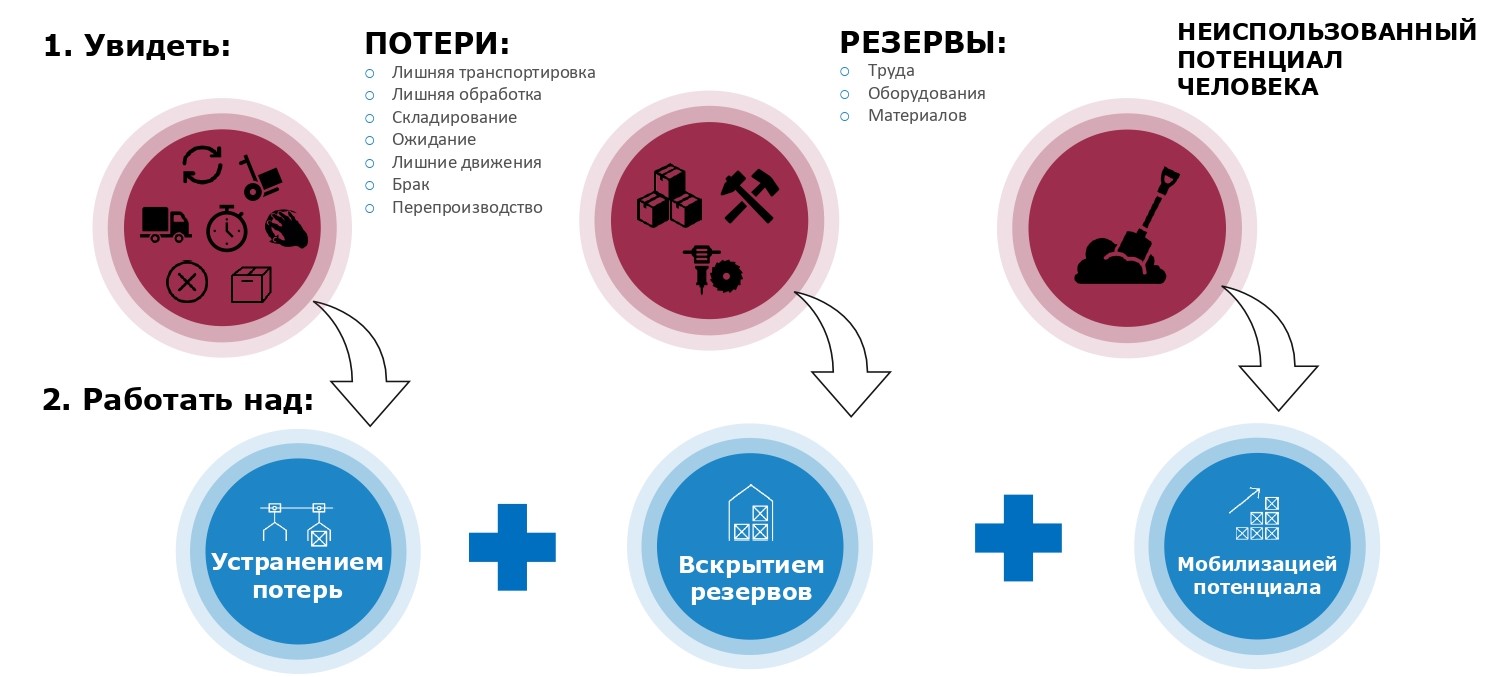 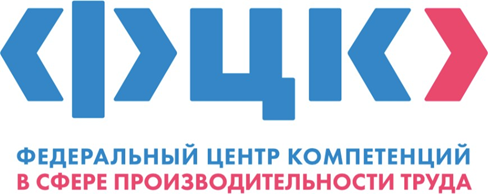 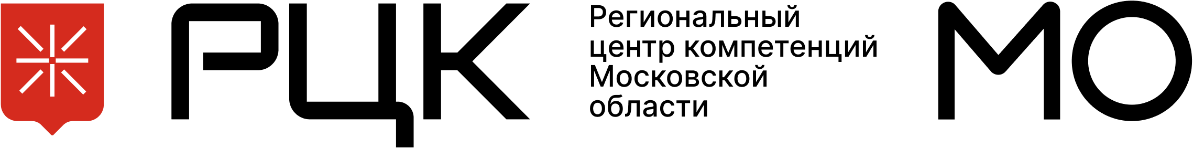 ООО «РТП», Егорьевск, Московская область
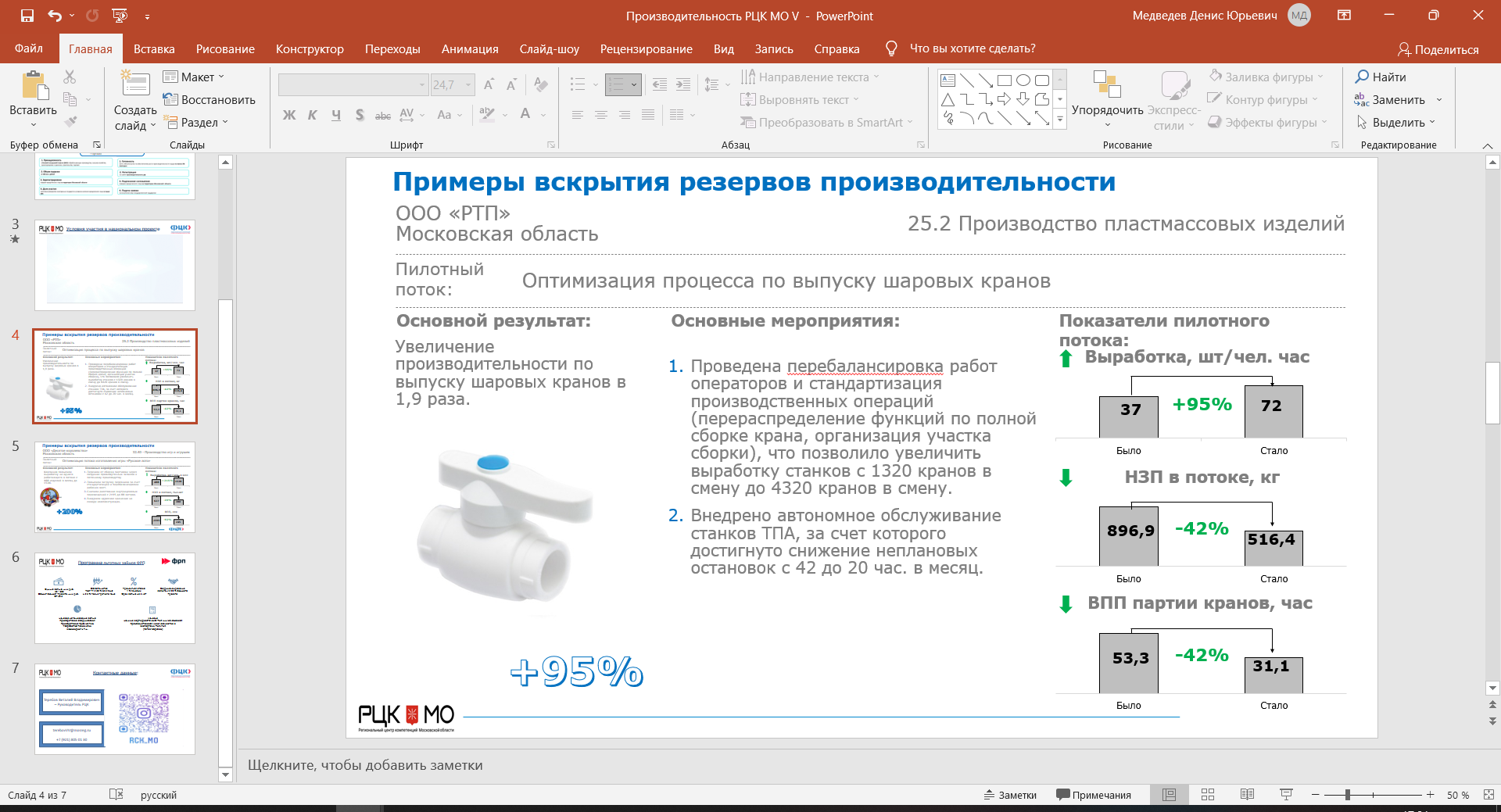 Пилотный поток: Оптимизация процесса по выпуску шаровых кранов
ОСНОВНОЙ РЕЗУЛЬТАТ:
ОСНОВНЫЕ МЕРОПРИЯТИЯ:
Увеличение производительности по выпуску шаровых кранов в 1,9 раза.
Проведена балансировка работ операторов и стандартизация производственных операций (перераспределение функций по полной сборке крана, организация участка сборки), что позволило увеличить выработку станков с 1320 кранов в смену до 4320 кранов в смену.
Внедрено автономное обслуживание станков ТПА, за счет которого достигнуто снижение неплановых остановок с 42 до 20 час. в месяц.
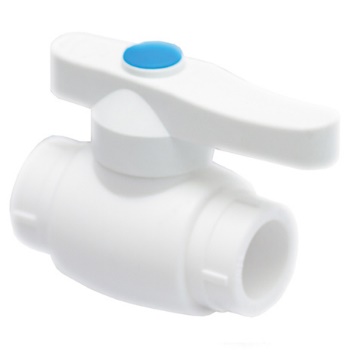 +95%
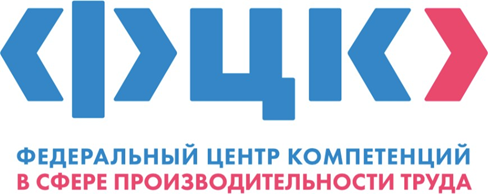 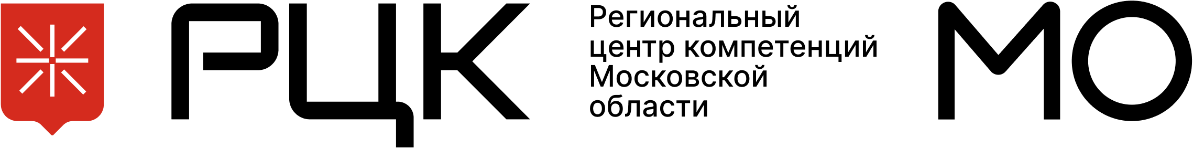 ООО «Десятое королевство», Шаховской район, д. Ховань, Московская область
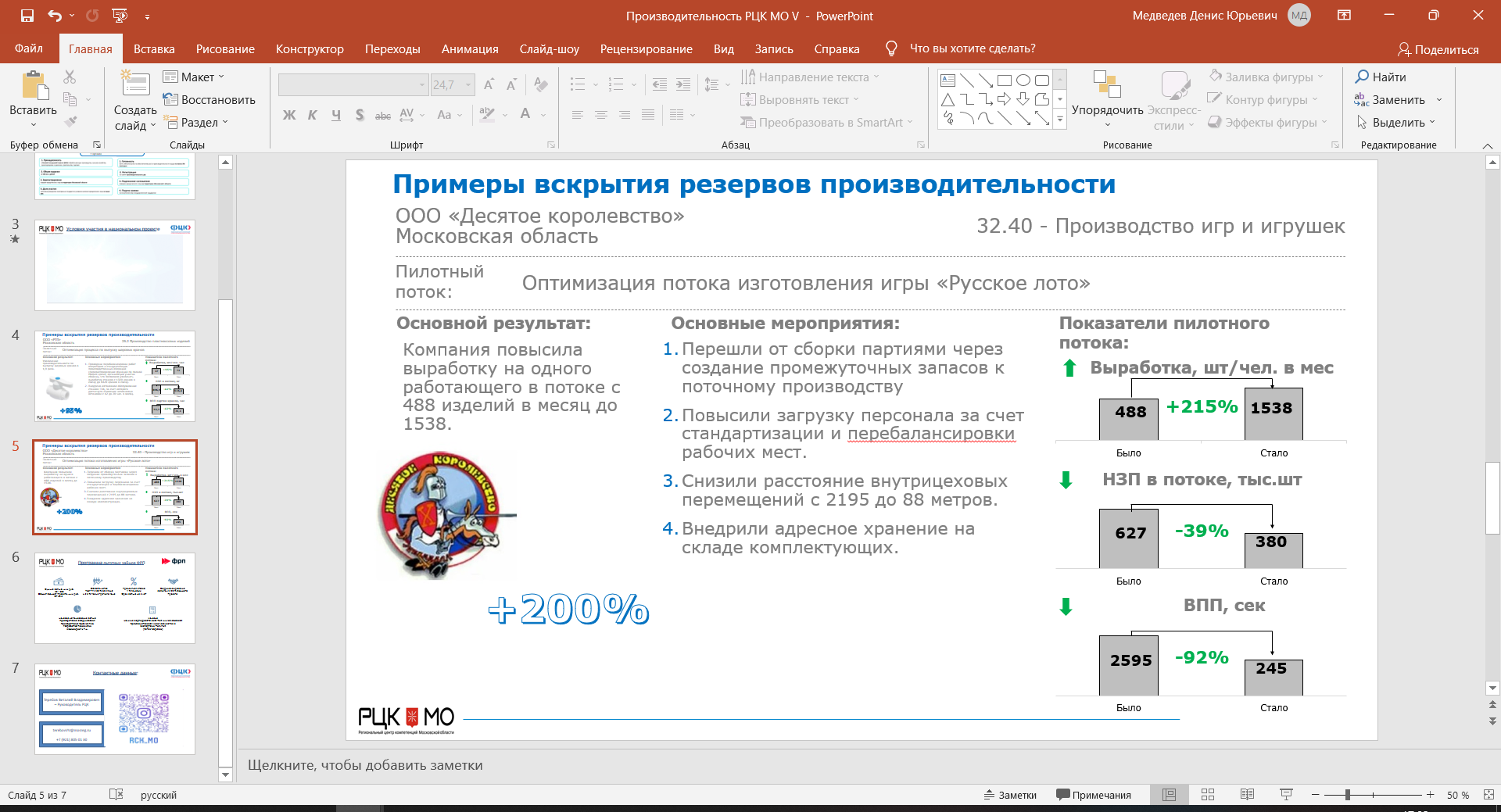 Пилотный поток: Оптимизация потока изготовления игры «Русское лото»
ОСНОВНОЙ РЕЗУЛЬТАТ:
ОСНОВНЫЕ МЕРОПРИЯТИЯ:
Компания повысила выработку на одного работающего в потоке с 488 изделий в месяц до 1538.
Перешли от сборки партиями через создание промежуточных запасов к поточному производству
Повысили загрузку персонала за счет стандартизации и балансировки рабочих мест.
Снизили расстояние внутрицеховых перемещений с 2195 до 88 метров. 
Внедрили адресное хранение на складе комплектующих.
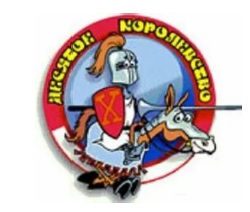 +200%
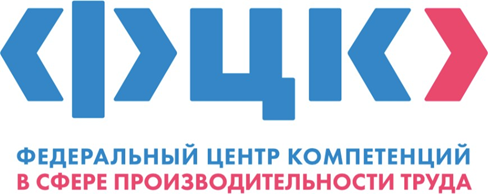 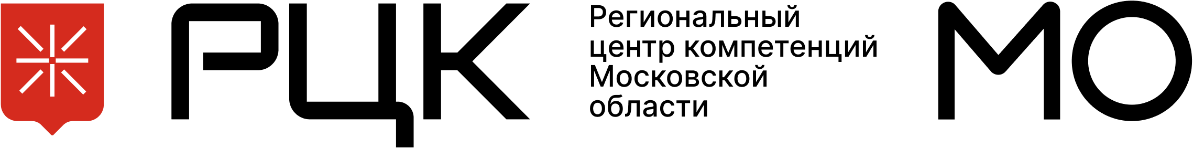 ИТ-ПЛАТФОРМА ПРОИЗВОДИТЕЛЬНОСТЬ.РФ
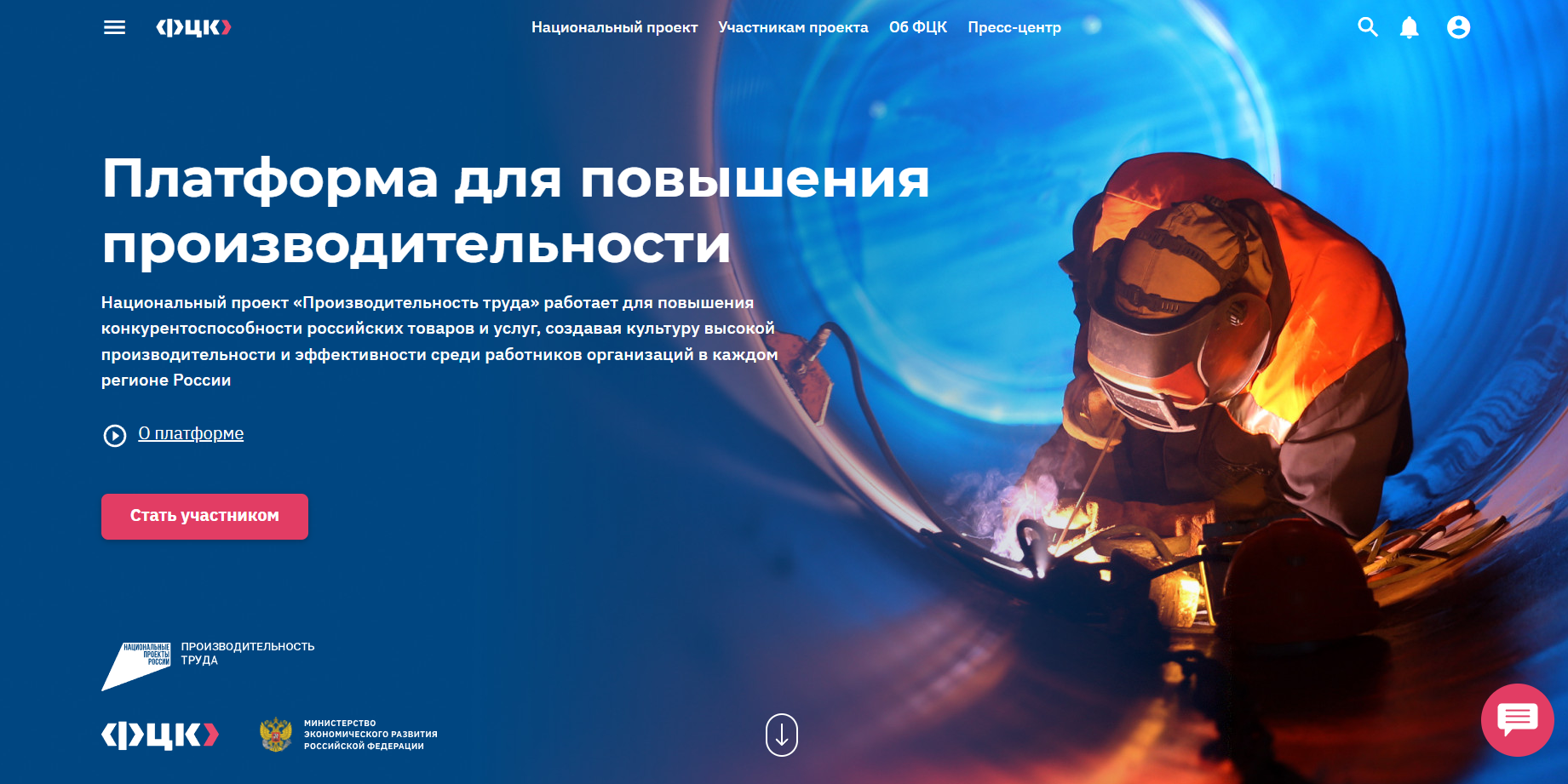 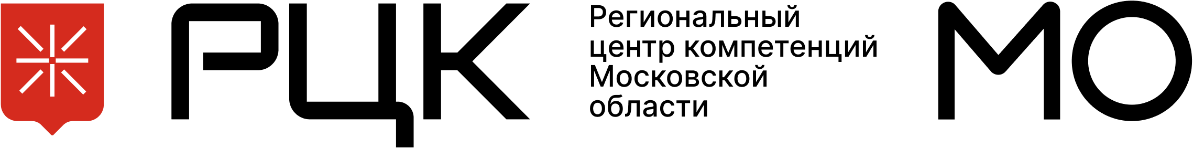 Теребов Виталий Владимирович

Заместитель директора АНО «АИР» - директор департамента «Региональный центр компетенций»

+7 921 805-01-30

TerebovVV@mosreg.ru

t.me/rcc_mo
Региональный центр компетенций в сфере производительности труда Московской области
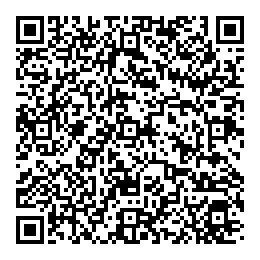